CSNS束测系统运行总结及下一步工作计划
报告人：孙纪磊
加速器技术部束测组全体
内容
各子系统运行情况
组内开展的其他研究工作及进展
下阶段工作计划
束测系统总体布局
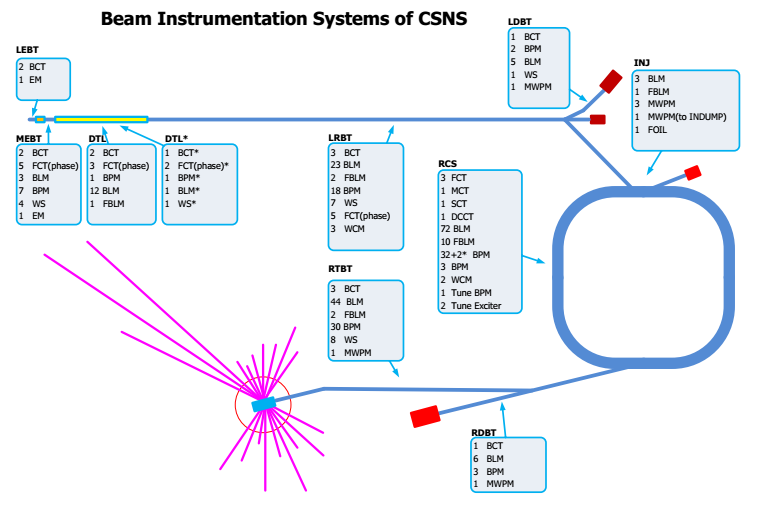 子系统运行情况—LINAC—CT
定期标定，保证系统稳定运行
Beam Current = [Sum(Valid) – Sum(Background)] / n
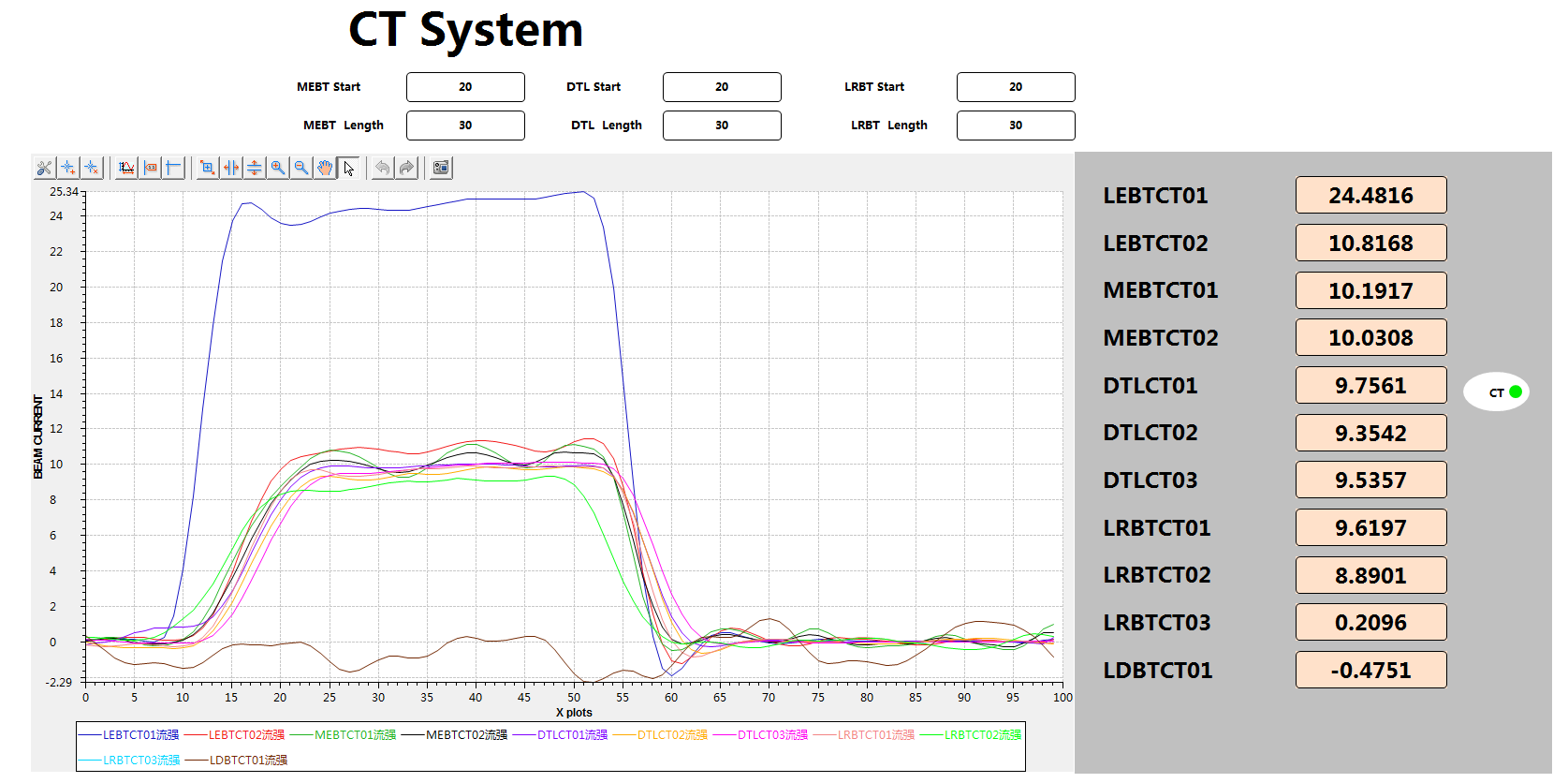 Valid count
Background count
子系统运行情况—LINAC—CT
目前存在的缺陷
束流状态不稳，会导致通过率计算不准确
提高采样频率，利用积分计算粒子数方式得到流强，提高测量精度（徐智虹已完成程序升级，下次开机可用）
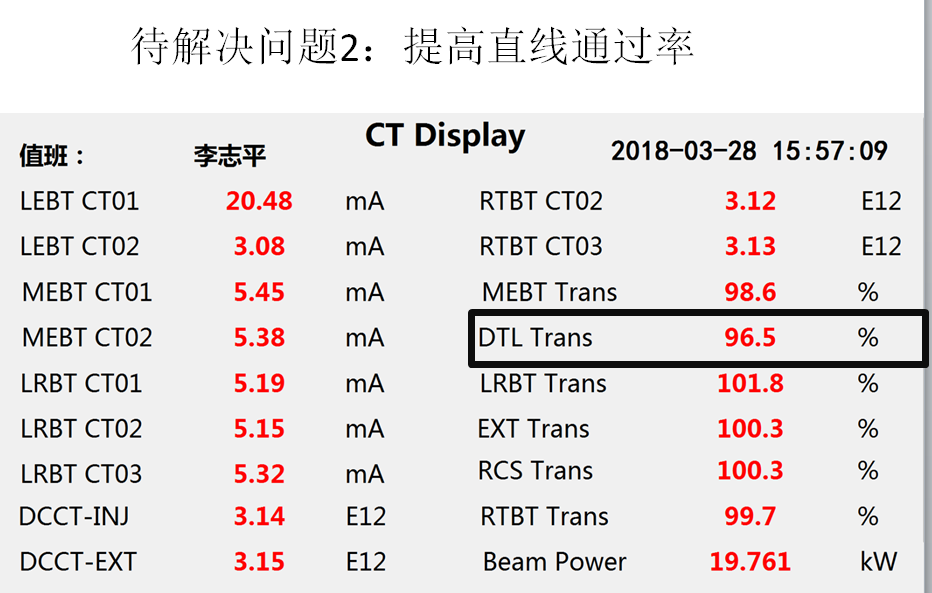 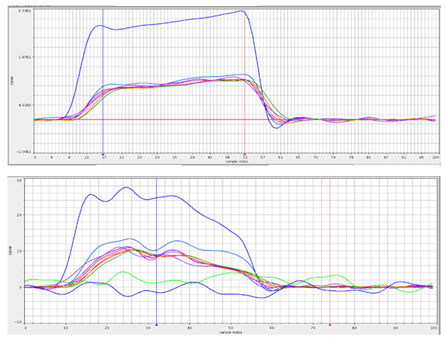 子系统运行情况—LINAC— FCT
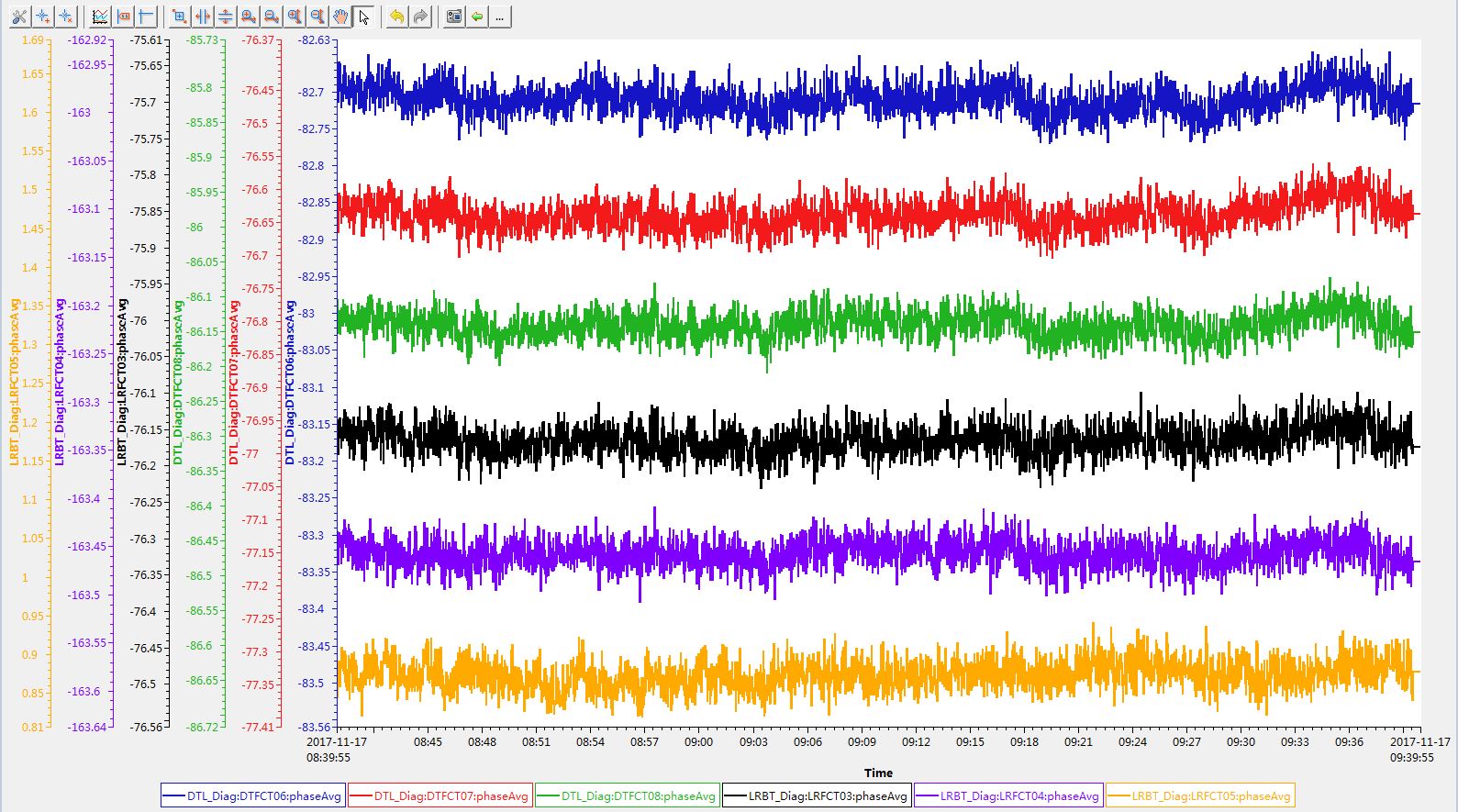 系统稳定性好于±0.5 º
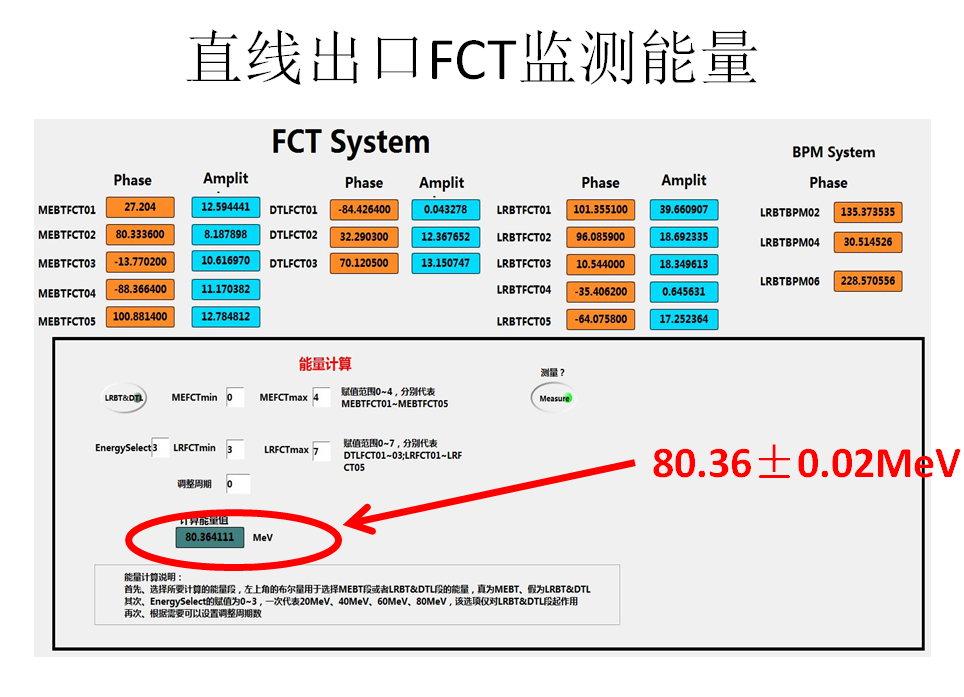 能量测量精度
探头固定组合，好于±0.02 MeV
 任意组合，好于±0.1 MeV
子系统运行情况—LINAC— BPM
Libera
EPICS Released
Strip line
NI ADC
LabVIEW
Bergoz
暑期检修期间，有问题的LRBPM13已经更换完毕
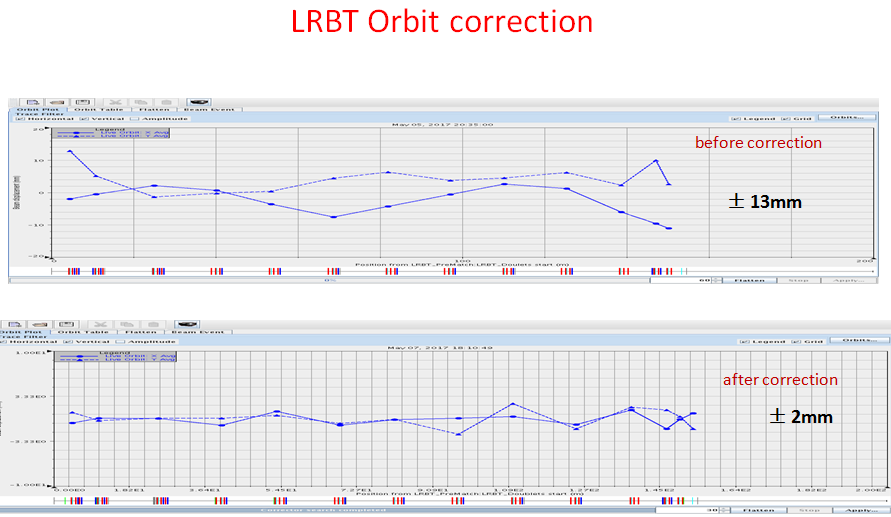 子系统运行情况—LINAC— BLM
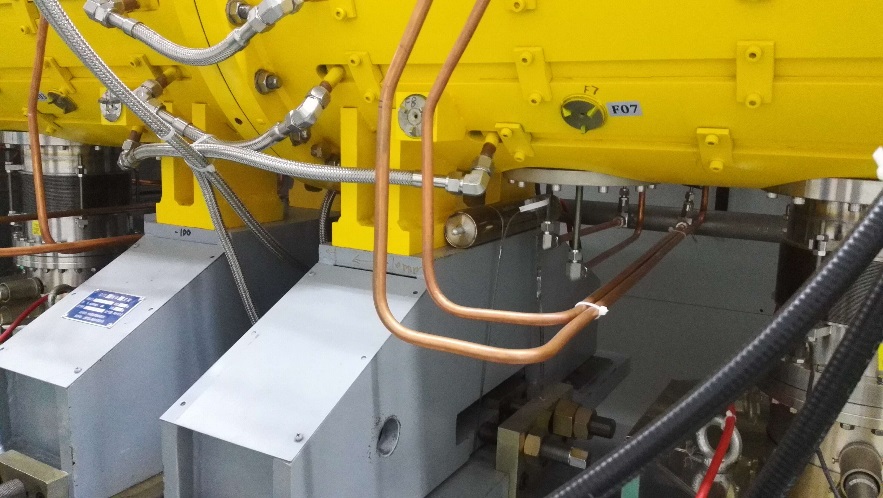 可探测到DTL腔加功率时产生的X射线
探测到20 MeV下的束流损失
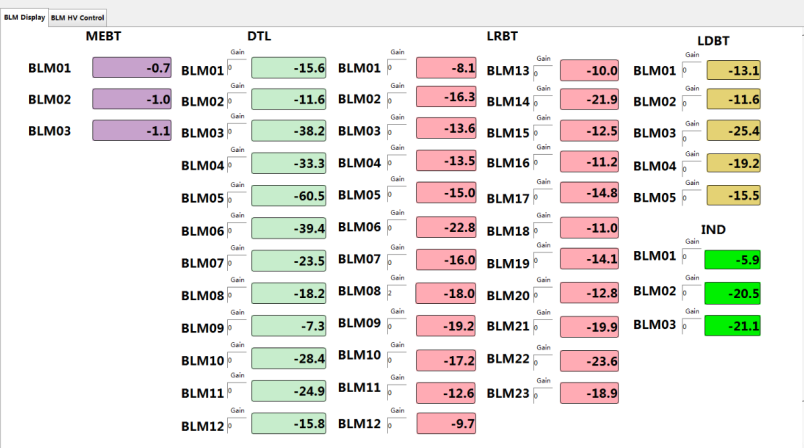 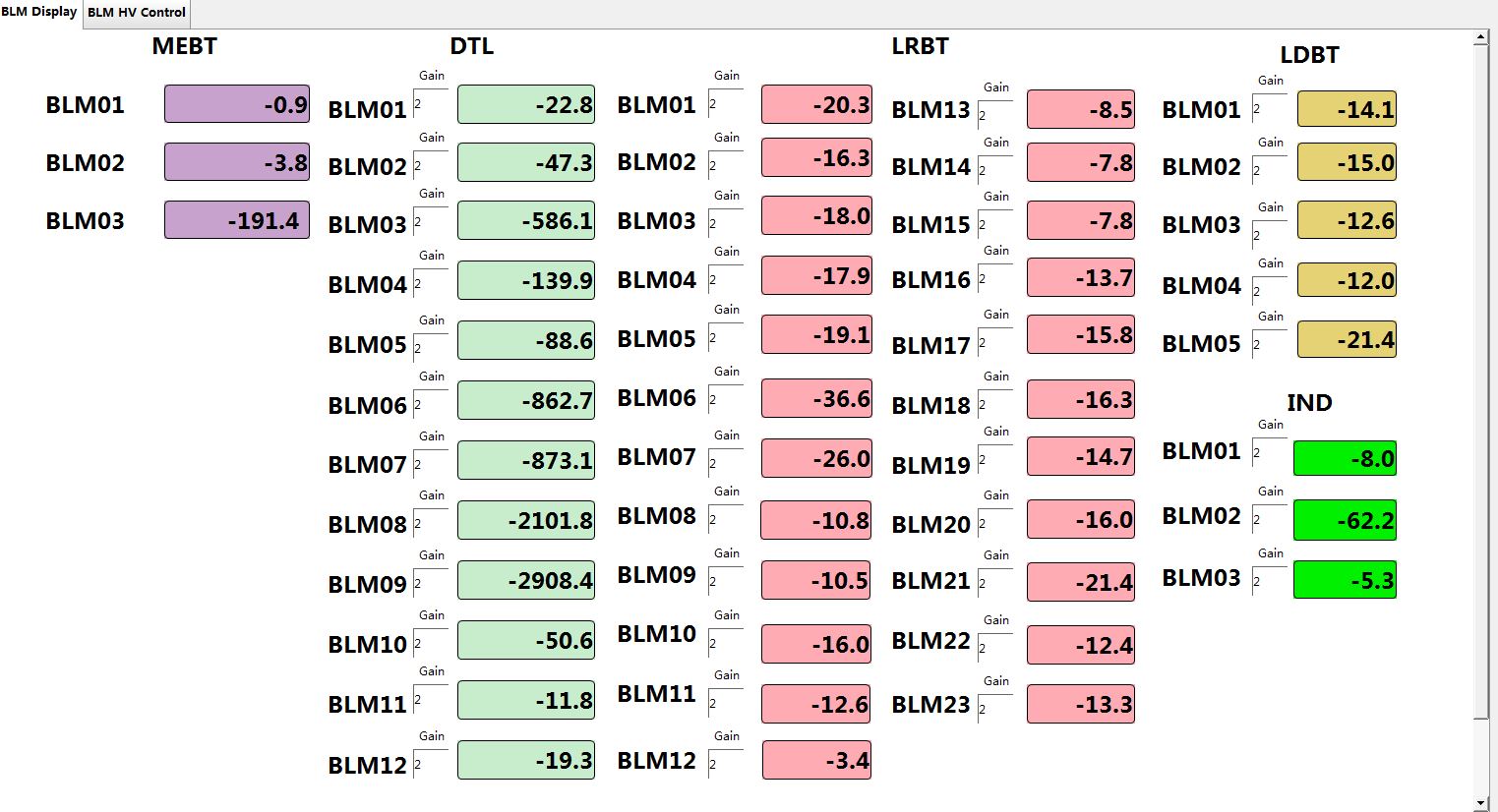 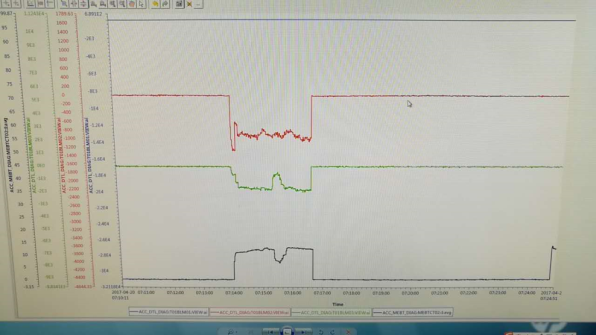 DTL1BLM02
DTL1BLM03
MEBTCT02
子系统运行情况—LINAC— BLM
束损探测实验 （杨涛、田建民完成）
理论计算发现，低能段束损主要产生快中子，PE可将快中子慢化产生热中子，从而易于被BF3探测。
DTL一腔处的BF3型BLM，加装7.5cm厚聚乙烯层。
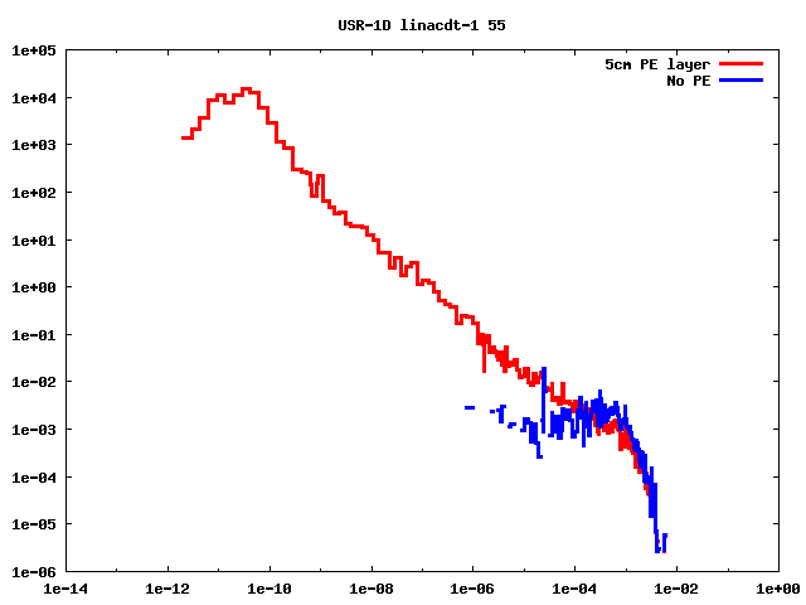 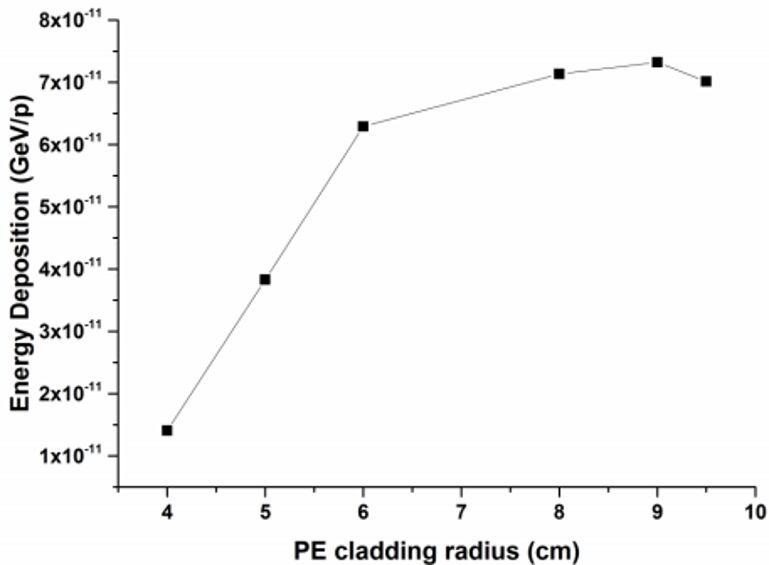 热中子
中子能谱
子系统运行情况—LINAC—Wire Scanner
WS
MEBT 四台 (Carbon, 30 μm)，LRBT八台 (Tungsten, 50 μm)，均工作正常
暑期在通用配合下，完成了MEBT-WS04和LRBT-WS04维护
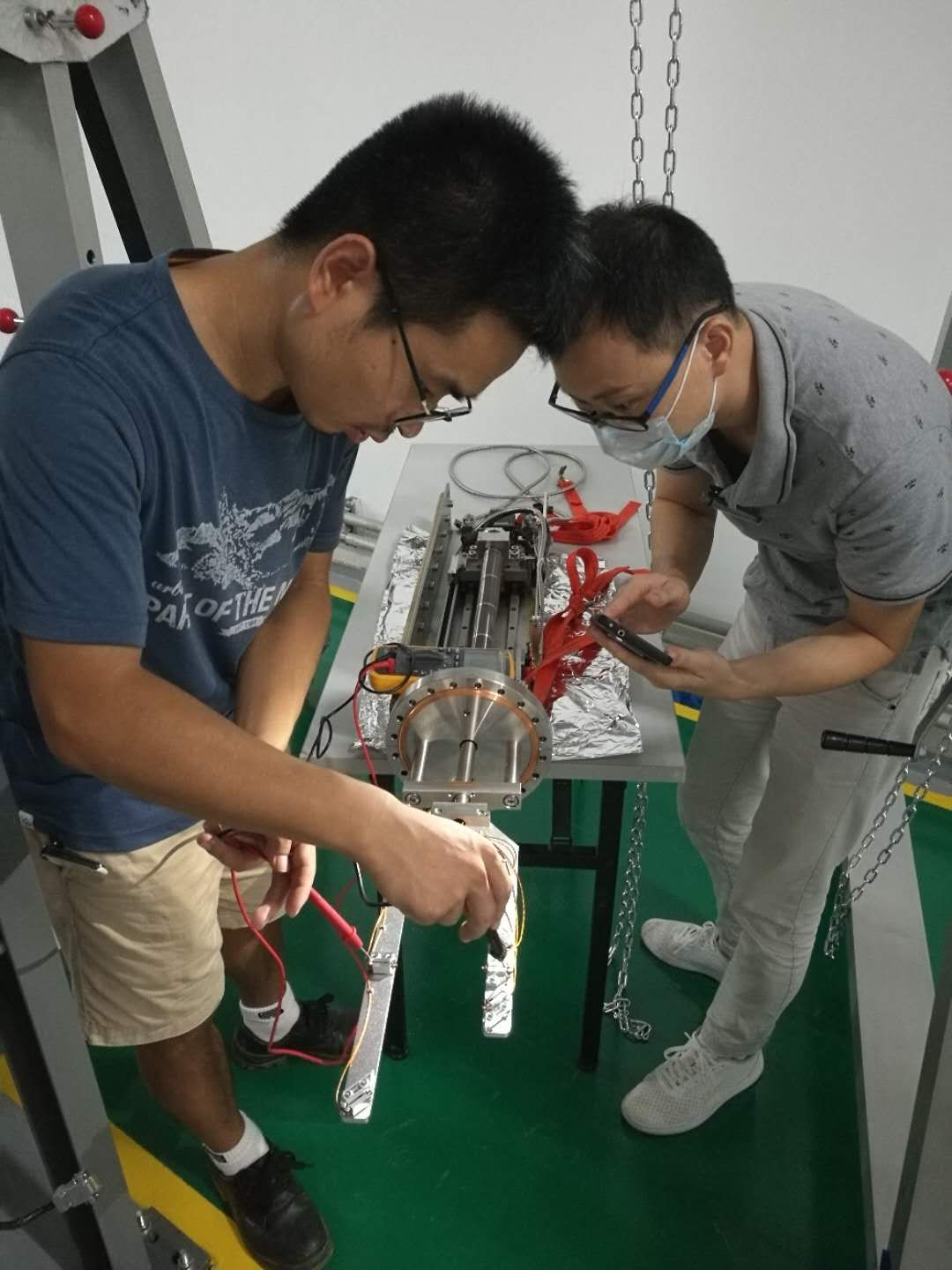 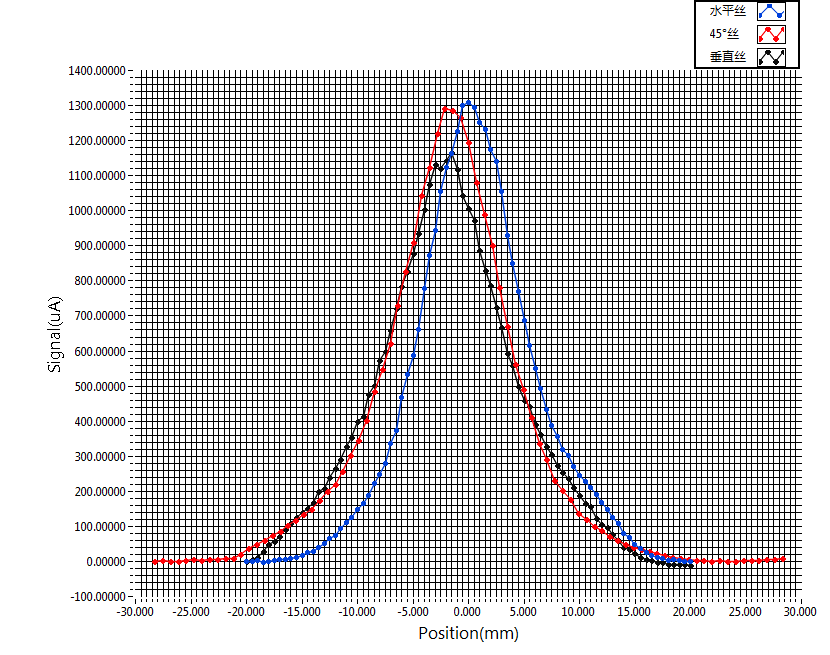 子系统运行情况—LINAC—Wire Scanner
束损探头与丝靶相互校核实验（流强12mA，σ=4mm，50μm钨丝）
LRWS00和LRBLM01
利用BLM也可进行剖面测量，且测量精度与丝信号相当
3σ处丝截束流约1μA，BLM可探测到
疑似丝上有热电子发射，需后续实验验证
子系统运行情况—RCS—多丝靶
注入区共有四台多丝靶，均正常工作，为束流注入调试服务
后续增加扫描测量功能
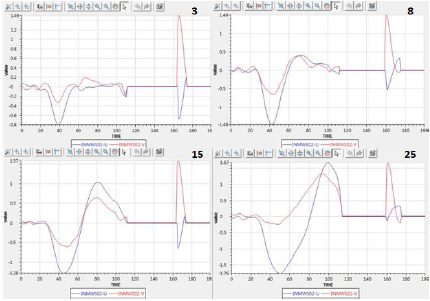 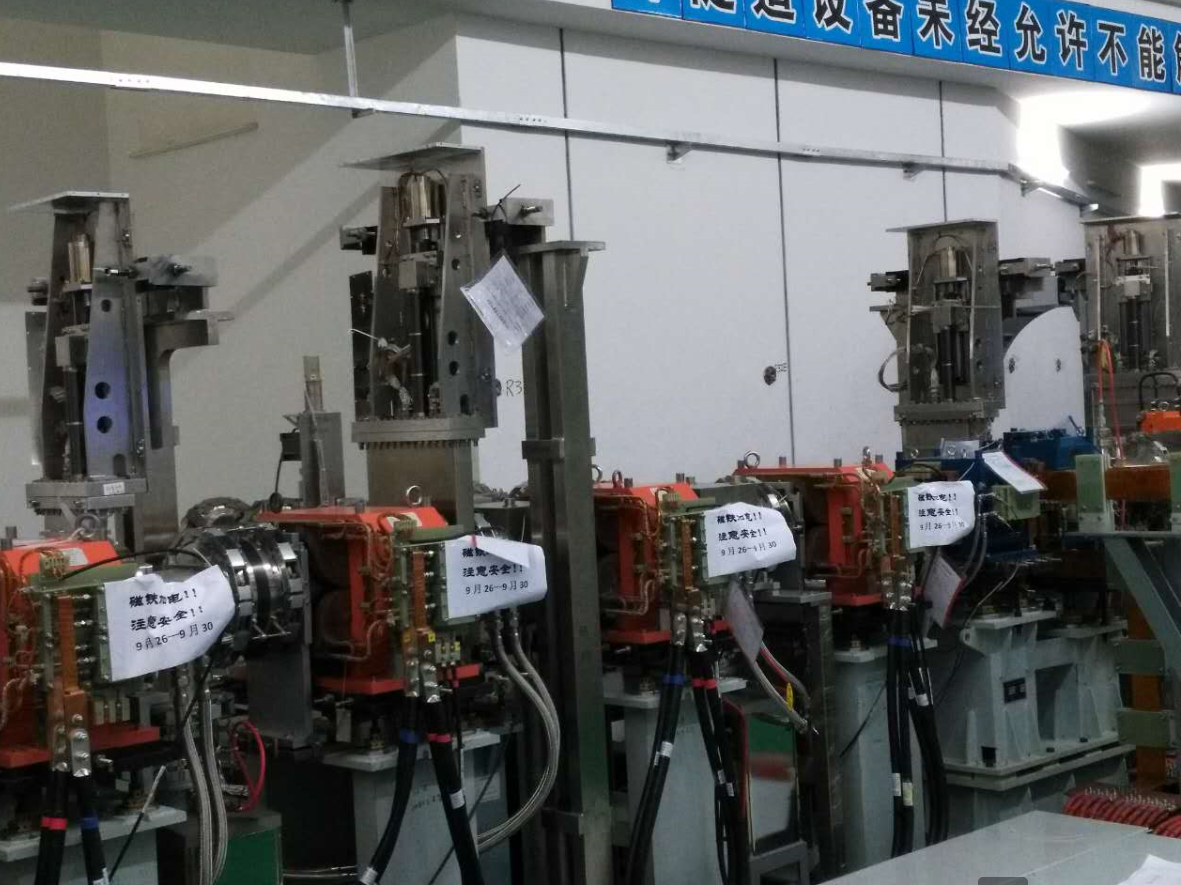 循环束
注入束
子系统运行情况—RCS—BPM
RCS-BPM Offset验证（徐智虹、李鹏、聂小军完成）
BPM电极内径（220mm）与上下游设备内径不一致产生Offset？
备用TUNE BPM法兰两端加装外径为300mm、内径为183mm、厚3mm的环形垫片对BPM进行了重新标定验证
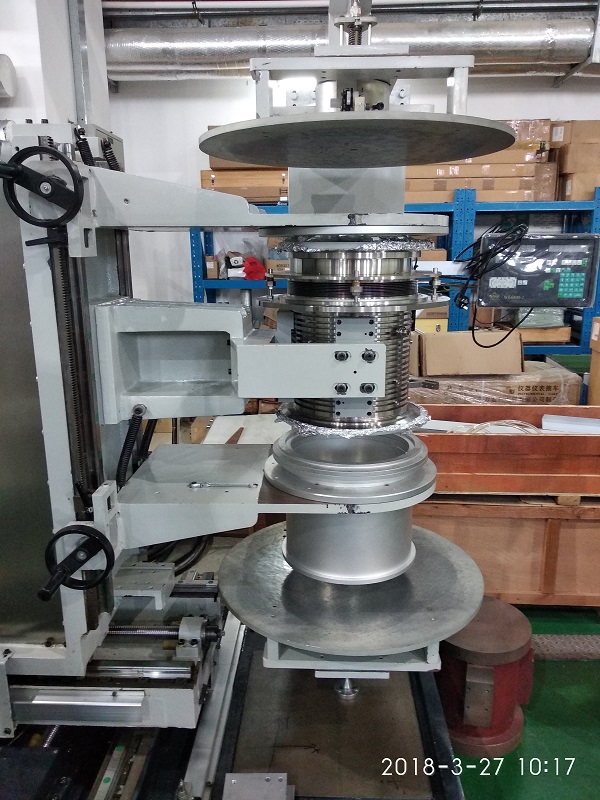 X电中心：X(无垫片) – 6 mm = X(有垫片)
Y电中心：Y(无垫片) + 6 mm = Y(有垫片)
子系统运行情况—RCS—BPM
Offset校正前后对比
子系统运行情况—RCS—BPM
CSNS环交流轨道校正结果
校正前：水平±15mm、垂直±7mm；校正后：水平±6mm、垂直±2mm
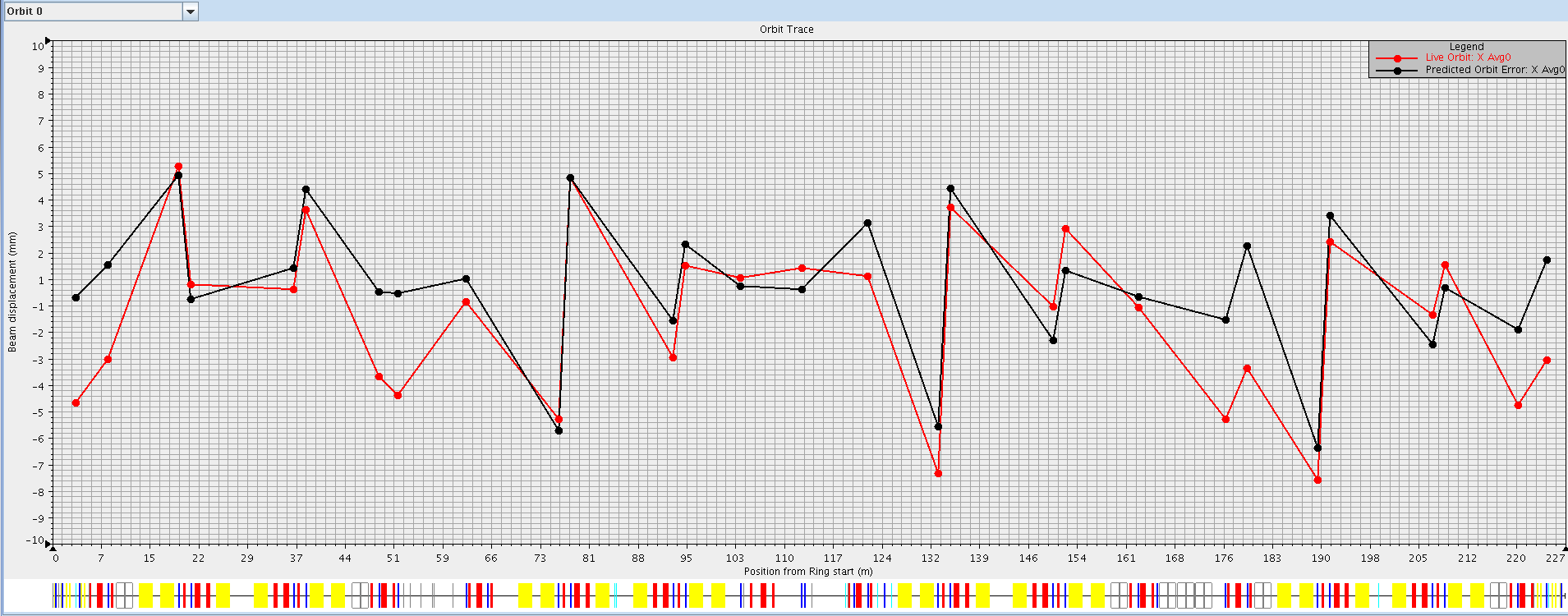 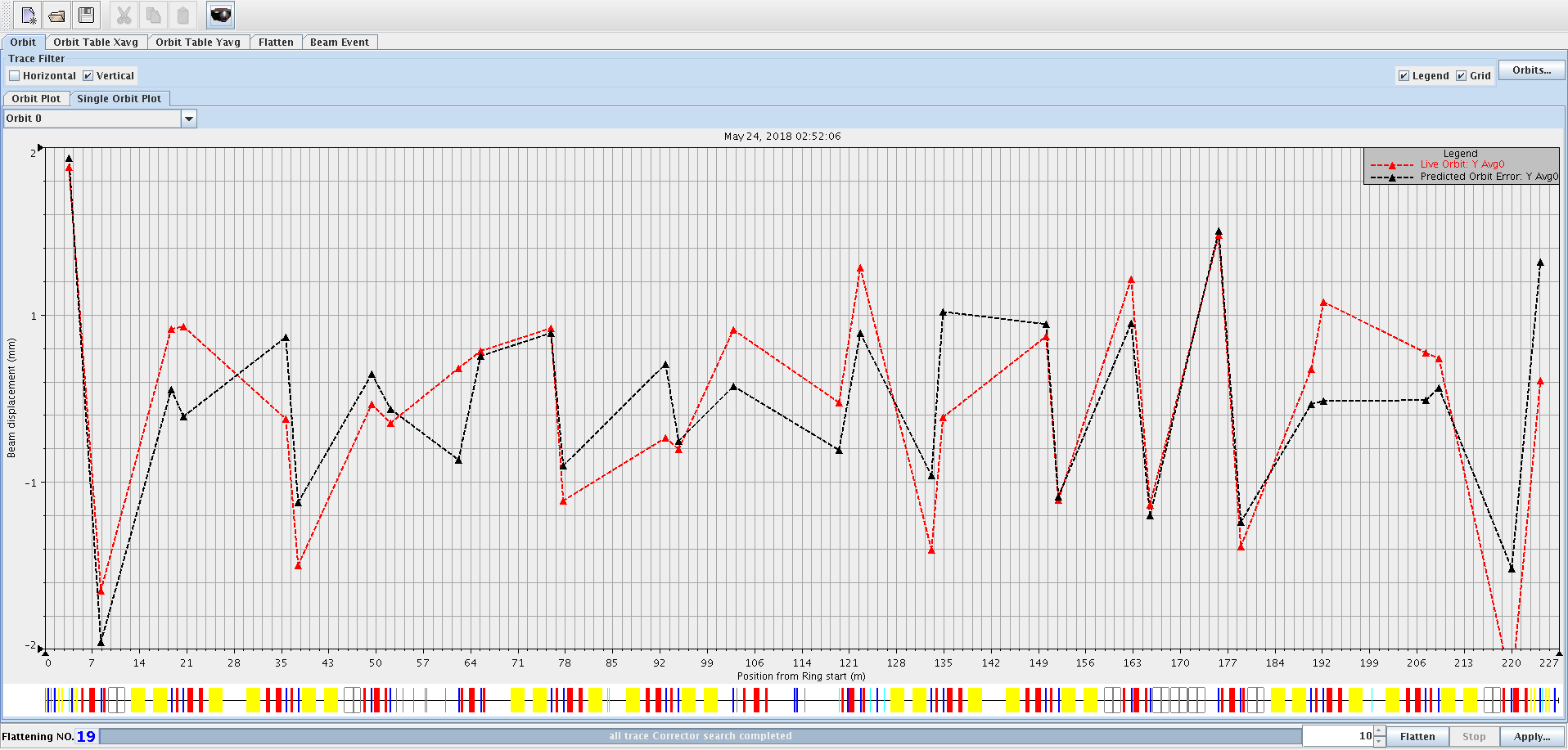 子系统运行情况—RCS—BPM
档位对响应结果的影响（gain=1&gain=6）
实验时间：2018-5-23-night，功率<10KW
子系统运行情况—RCS—BPM
电子学ADC输入范围0~2 V
今年6月份与物理组人员一起观测了不同流强下的BPM探头原始信号
根据流强判断合适的档位，已与中子方面人员讨论增加电子学饱和报警功能。
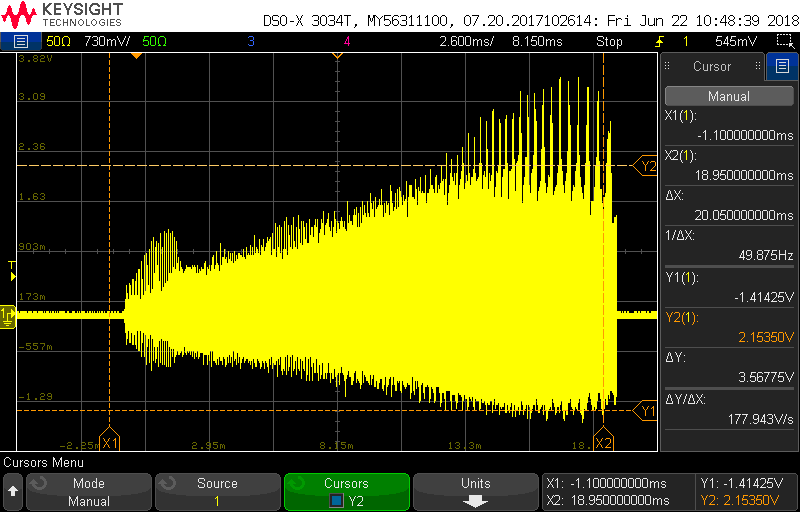 子系统运行情况—RCS—CT
DCCT、MCT、SCT工作稳定
自研SCT性能与Bergoz DCCT相当，可作为DCCT备份
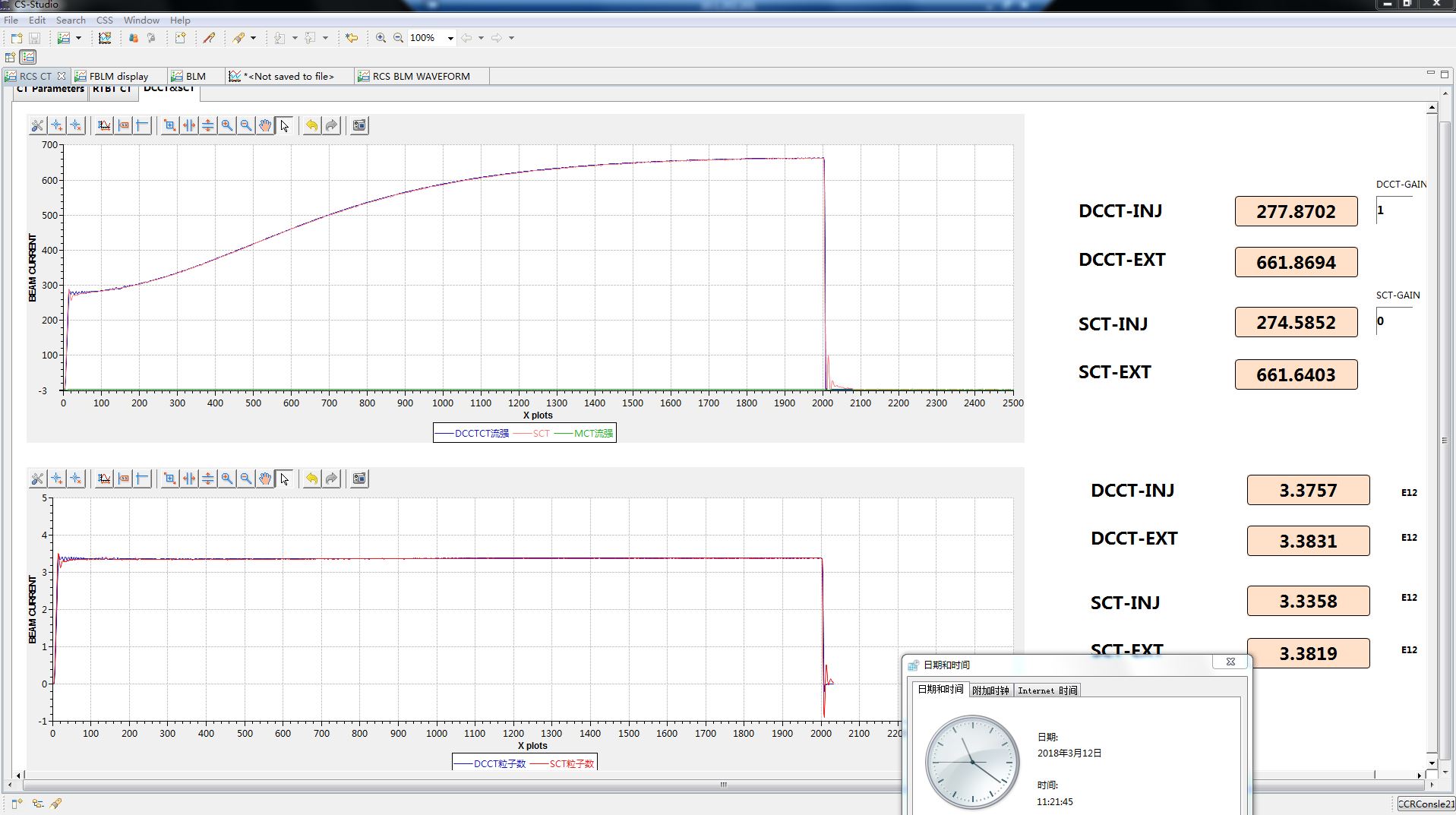 Normalized with the RF frequency
子系统运行情况—RCS—BLM
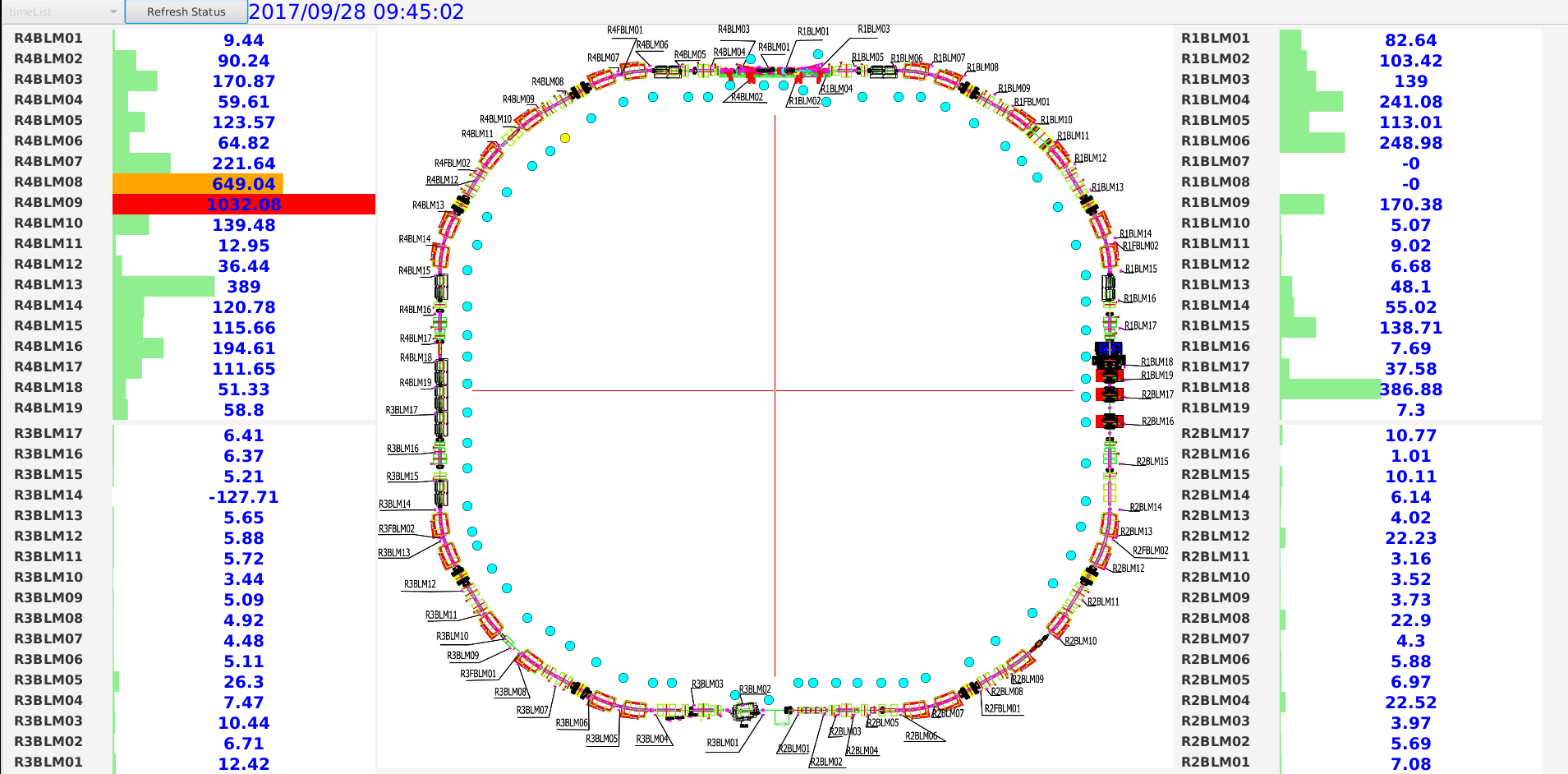 75个电离室探头
10个FBLM：塑闪+光电倍增管
很好的发挥了辅助调束和机器保护功能
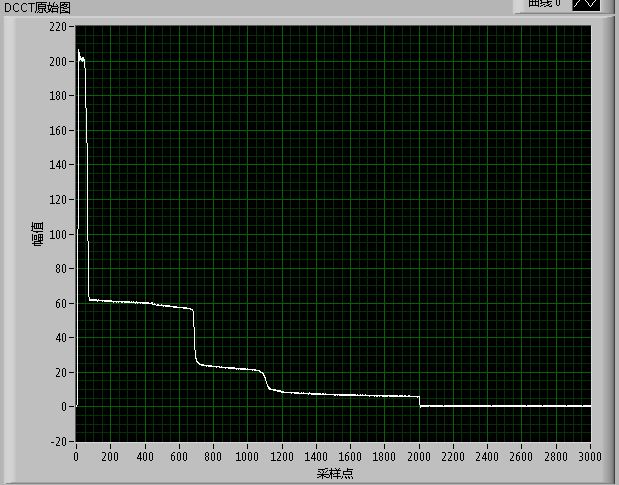 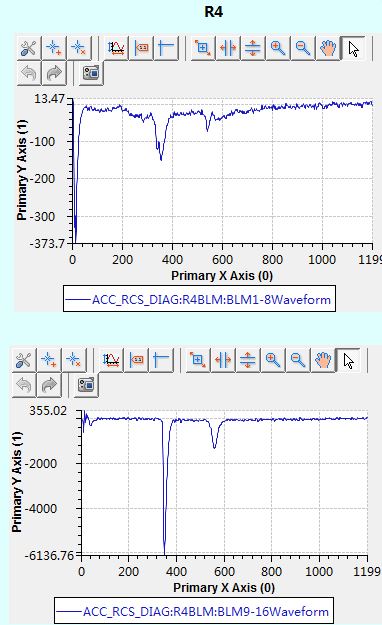 20 ms
7 ms
20 ms
7 ms
子系统运行情况—RCS—Tune Measurement
Tune BPM: Keysight 33500 signal generator +  2KW amplifier + kicker + Tektronix RSA5103B Real-time signal analyzer
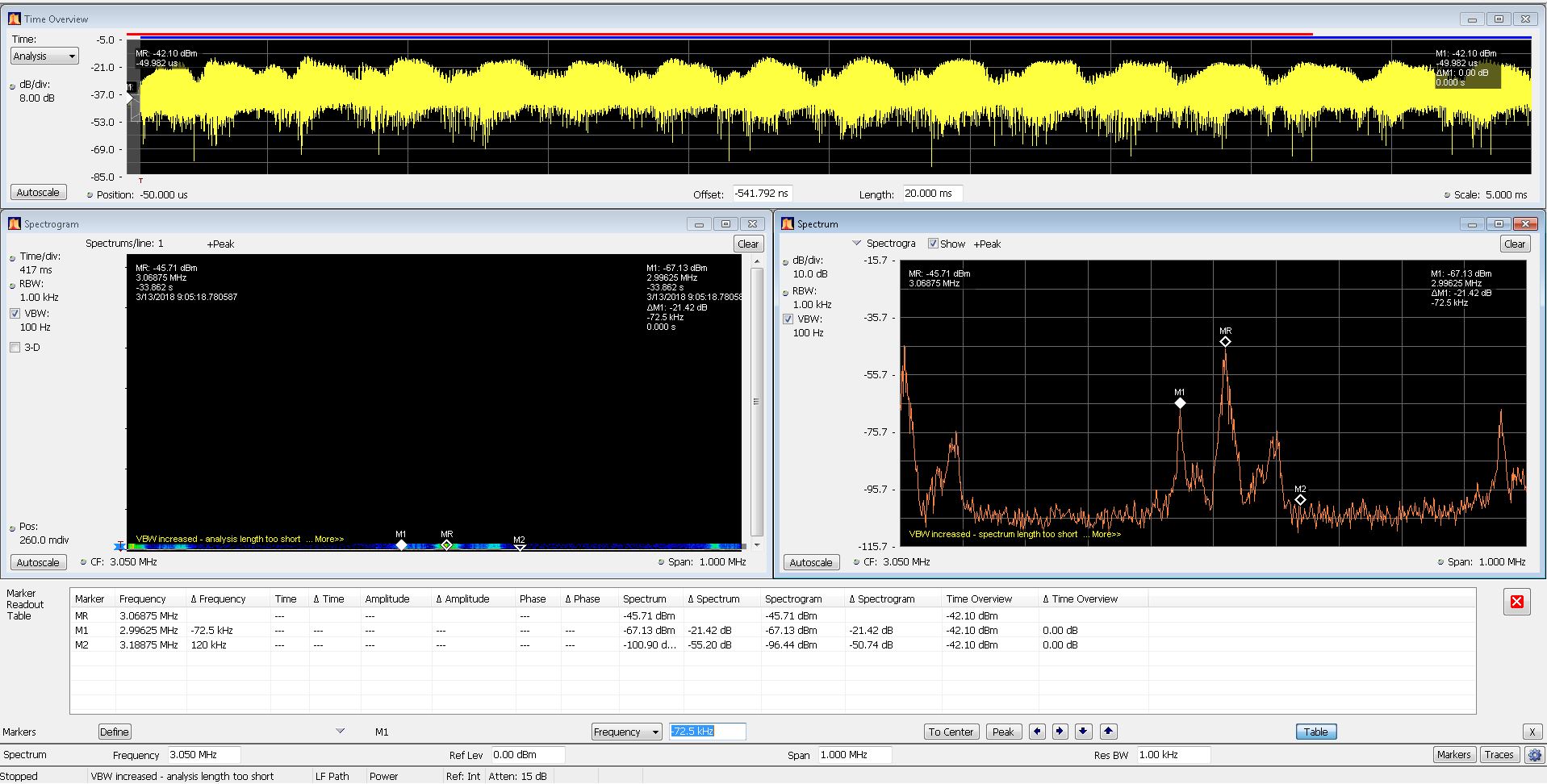 工艺验收当天DC Mode TUNE-X测量
子系统运行情况—RCS—Wall Current Monitor
性能完全满足加速器调试运行需要
功能不断完善（与物理组合作）
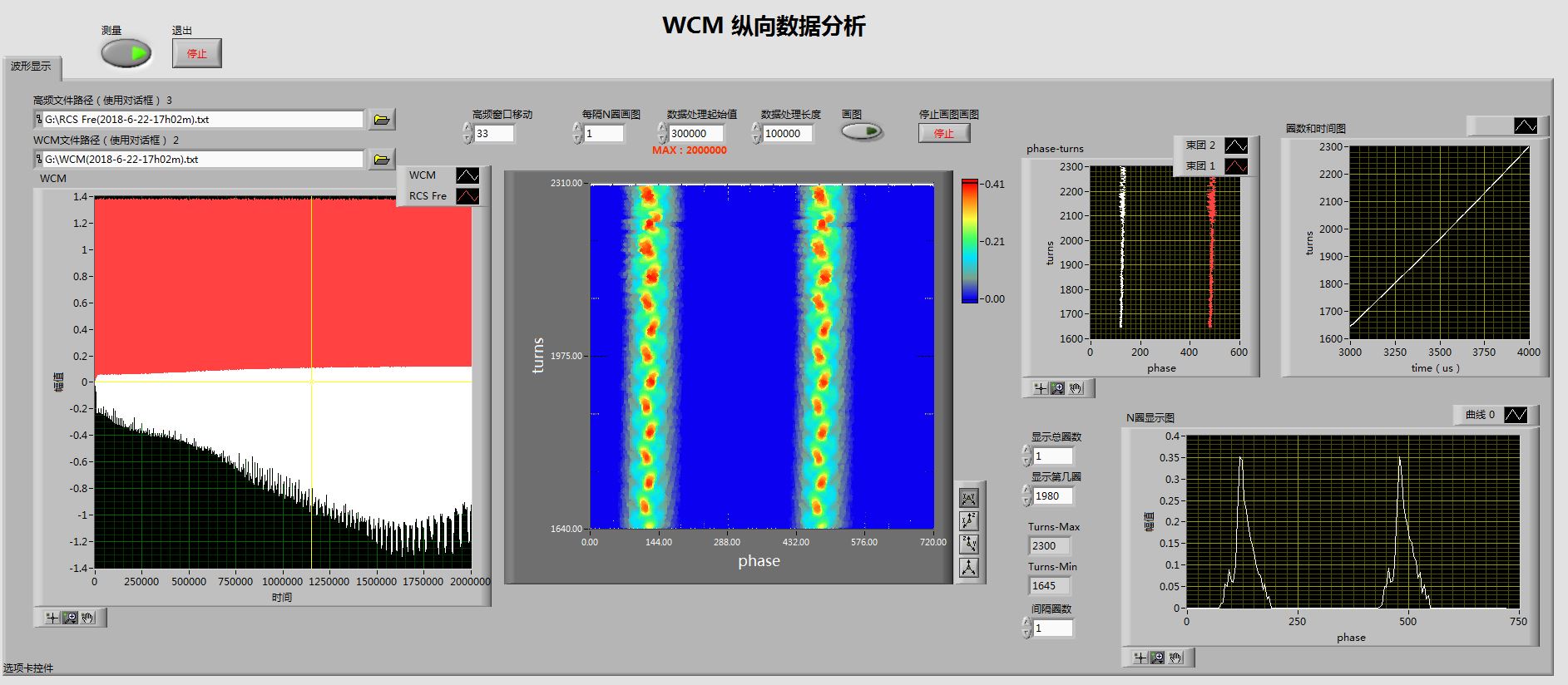 子系统运行情况—RTBT—CT
所有三个CT工作正常，运行期间增加了机器保护功能
其中RTCT01在解决了探头磁环及接头不牢固问题后，一直对其进行定期复检，表现稳定
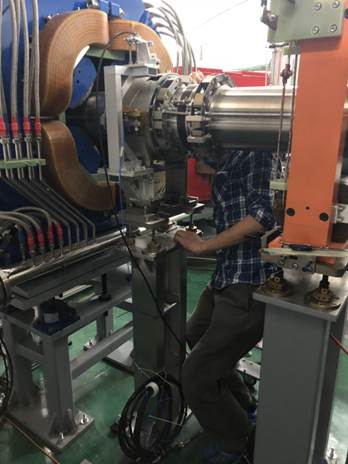 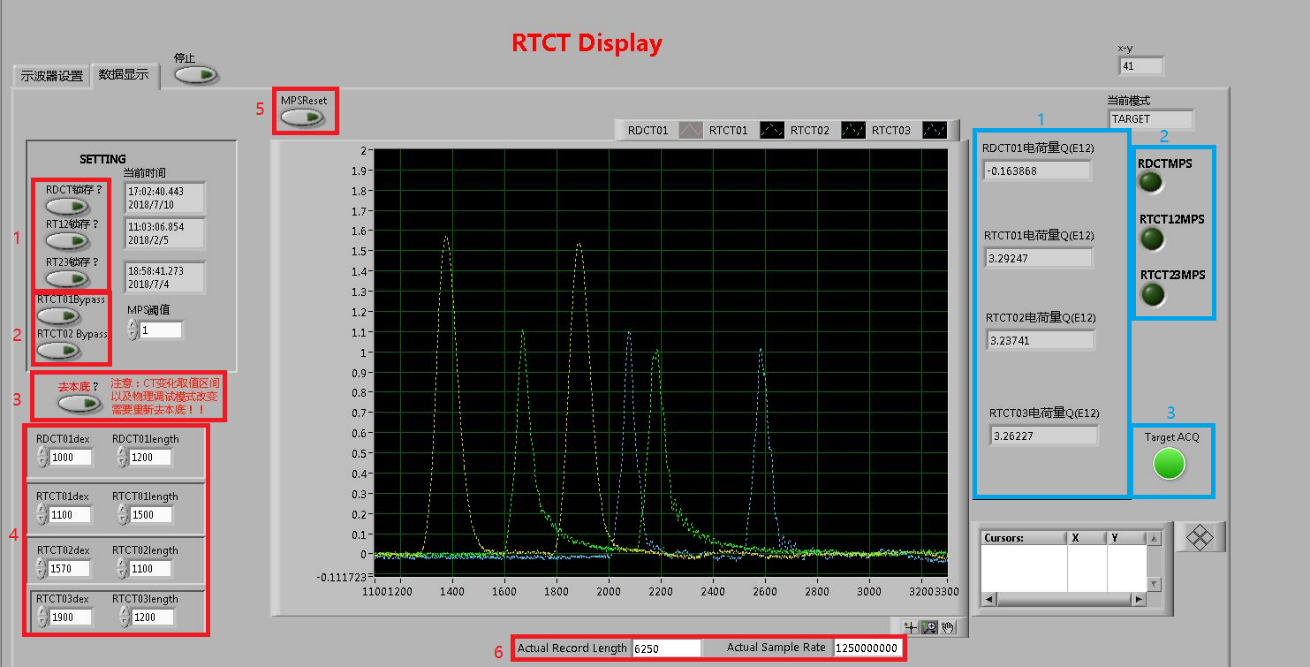 子系统运行情况—RTBT—BPM
整体工作稳定，运行中发现有两个BPM数据偶发跳变，经核查证实是电子学问题，已联系厂家免费维修。
数据获取方式改进
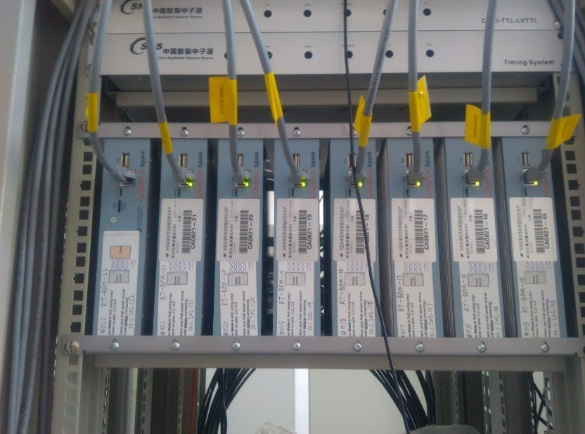 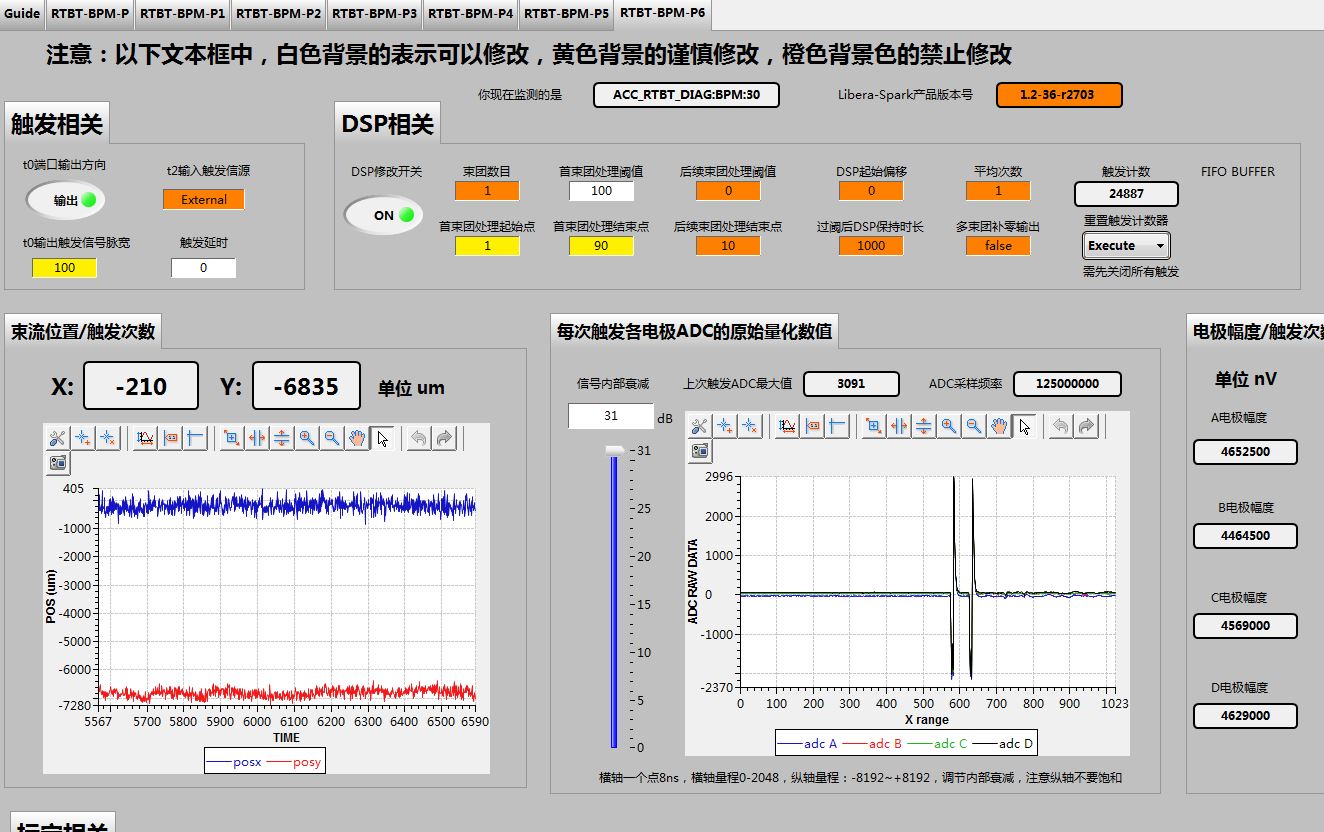 单束团：束团数目设置为 1，首束团点数设置为90
双束团：束团数目设置为 2，首束团点数设置为40；第一个束团的信息保持 约2ms，第二个束团的信息保持38ms，由控制组吴煊分解后提交到数据库
双束团出束时，输出两个束团的平均效果：束团数目设置为1，首束团点数设置为90
子系统运行情况—RTBT—WS
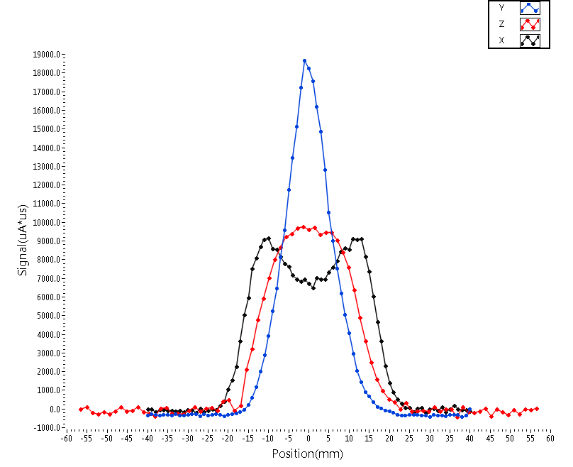 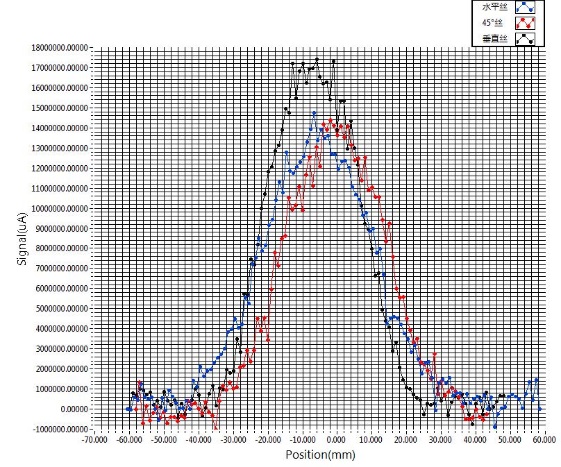 八台丝靶工作稳定，软硬件方面也做了持续改进
优化了本地站线缆屏蔽
增加丝上信号扣本底功能
与LRBT段一样，也对BLM探头作为剖面测量读出进行了验证，可行
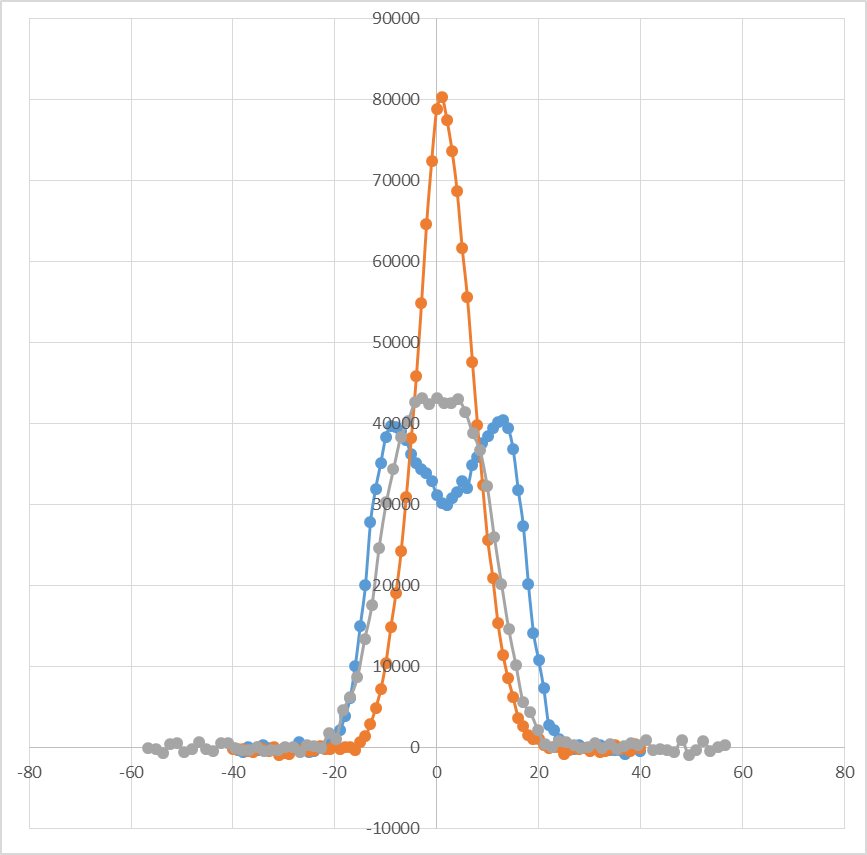 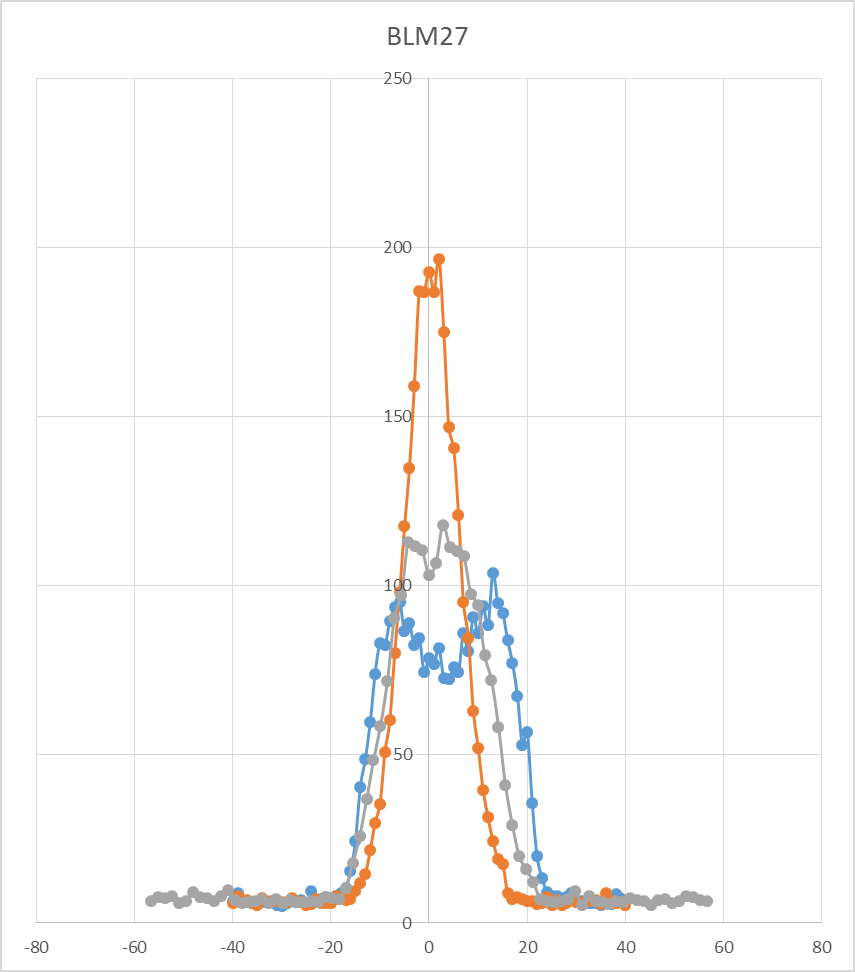 RT-WS06
σ = 5.66 mm
RT-BLM27
σ = 5.51 mm
子系统运行情况—RTBT—窗前多丝靶
工作稳定
测量剖面同时，增加了机器保护功能
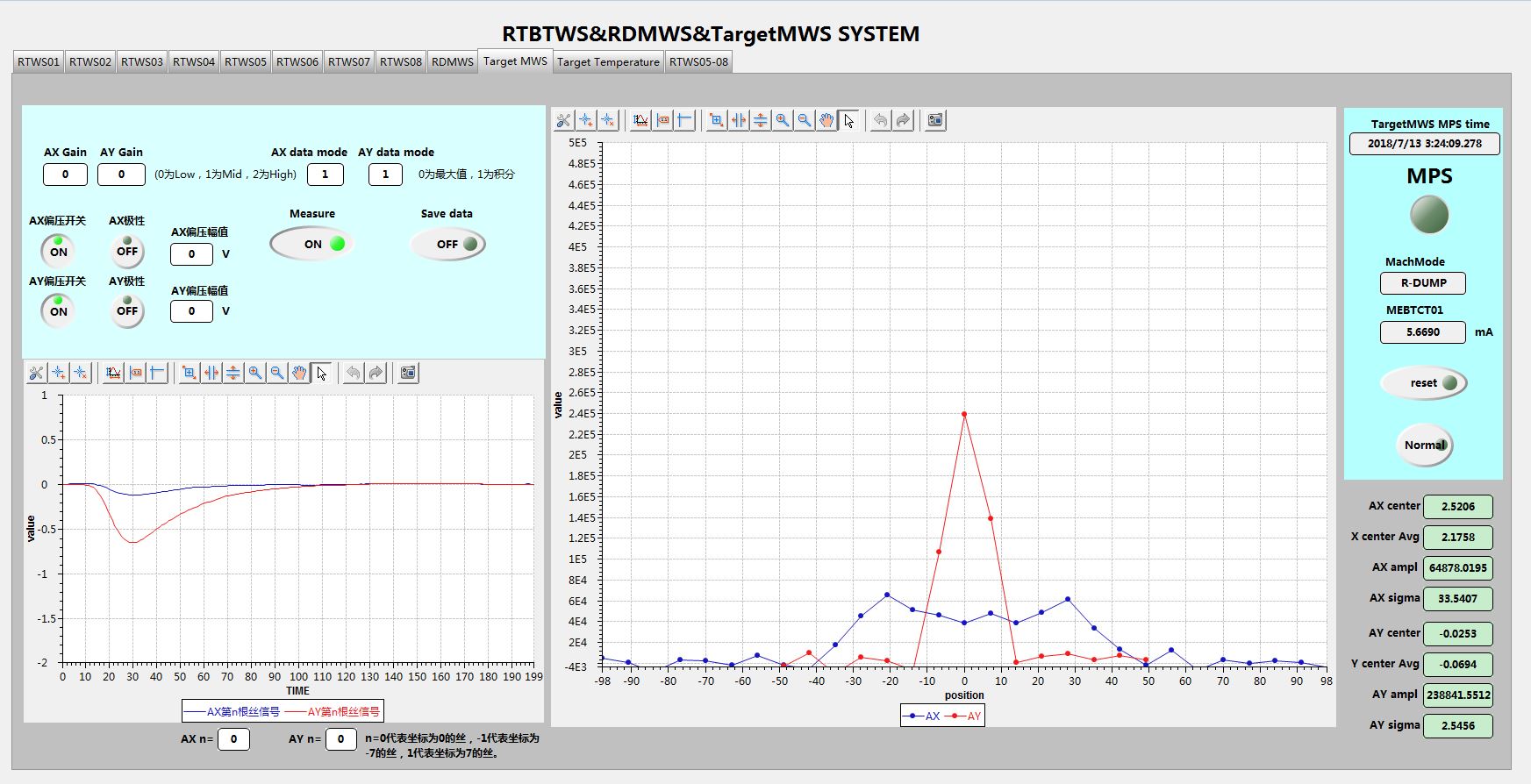 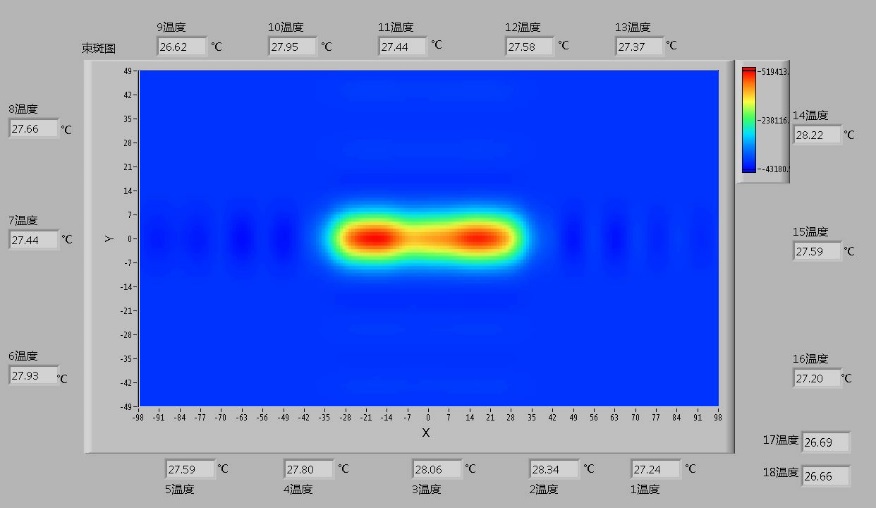 子系统运行情况—RTBT— BLM
总体性能稳定
运行中发现有3块电子学板卡基线漂移问题，暑期检修已解决，长时间加电运行未发现问题
测量结果与辐射防护人员实测结果吻合：24米段B铁前，BLM探头未探测到束损，8月28日实测剂量小于1 μSv/h
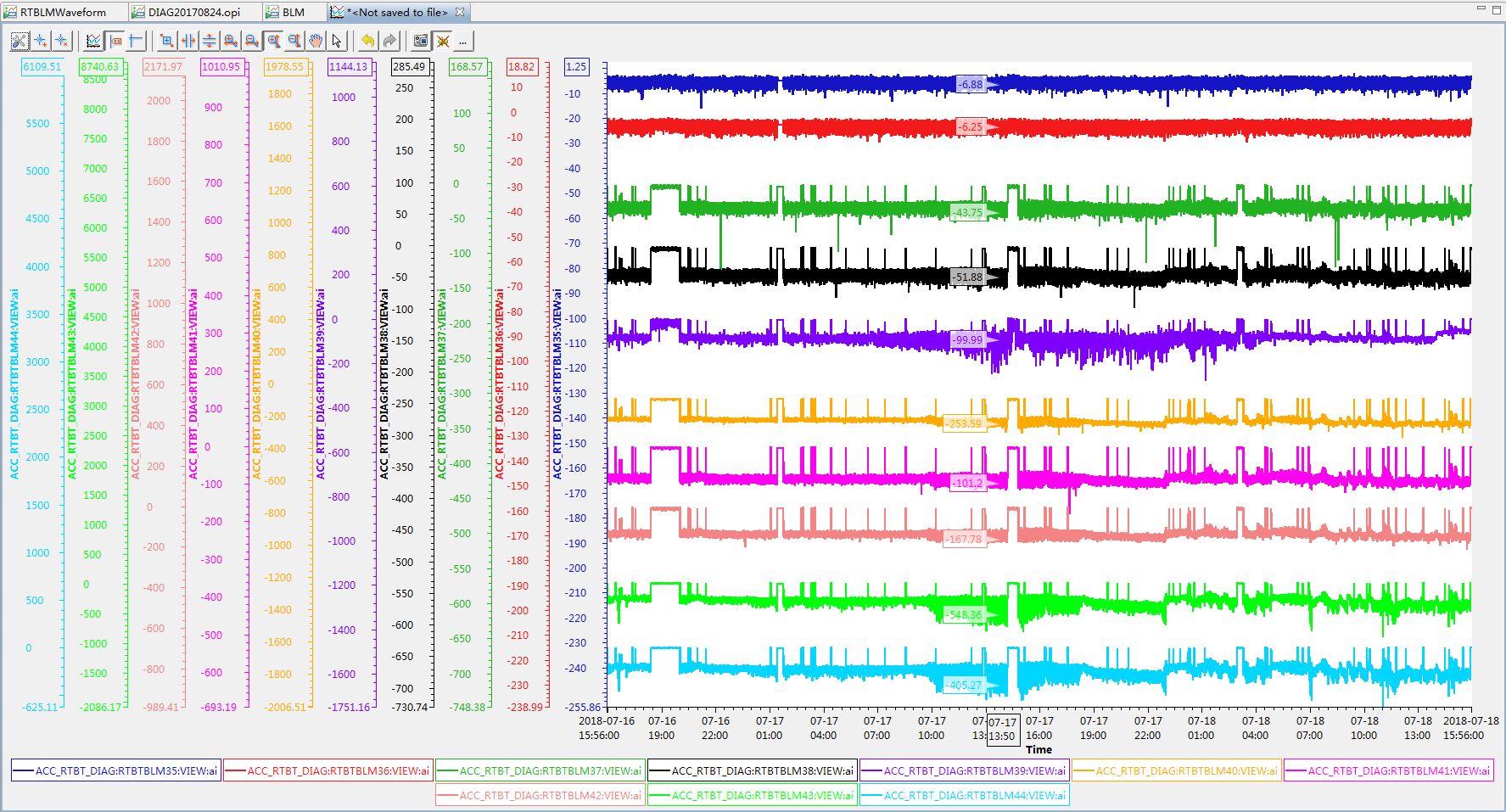 组内开展的其他研究工作及进展—课题负责人黄蔚玲
《先进软磁材料在高频快脉冲电流测量平台中的应用研究》——广东省公益研究与能力建设专项基金，2018年底结题
对多种软磁材料的样品环进行了LCR测量，分析各自的频响特性，与从Bergoz采购的FCT-302-0.5进行性能对比，并用网分进行了更宽频带内的阻抗测量。
《纳米晶非晶磁芯》合同签订，采购完成，出厂测试完成
《加速器用铁基软磁材料互感器测试评价》报告完成
《先进软磁材料在加速器精细时间结构测量平台中的应用研究》——国家自然科学基金青年基金，2019年底结题
《CT用软磁合金环》合同签订，软磁合金环已加工完，出厂检测完成。
测量结果显示，Bergoz FCT与铁基纳米晶磁环的磁导率频响曲线相接近
组内开展的其他研究工作及进展—课题负责人黄蔚玲
软磁合金环FCT（1K107B小环绕线10匝带50Ω阻抗匹配）上升时间测量
软磁合金环探头输出信号：
上升时间约为412ps (fH=850MHz)
脉冲信号源：SRS DG645+SRD1
数字示波器：Keysight S404A
测试脉冲信号：
脉宽7ns，上升沿143ps
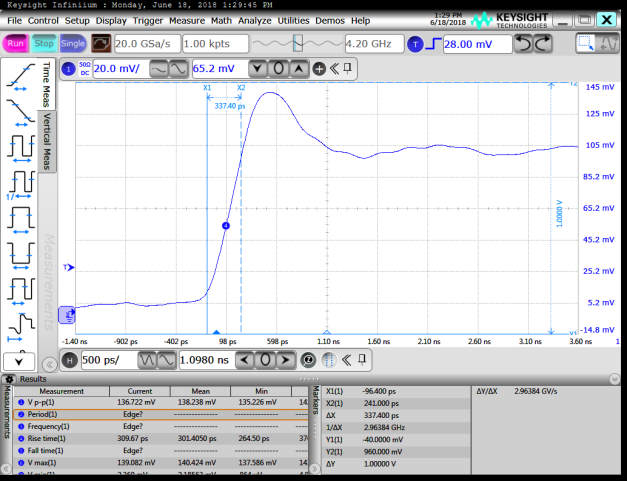 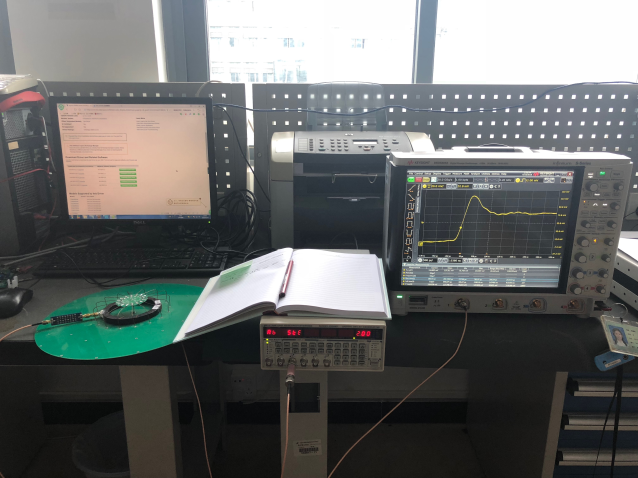 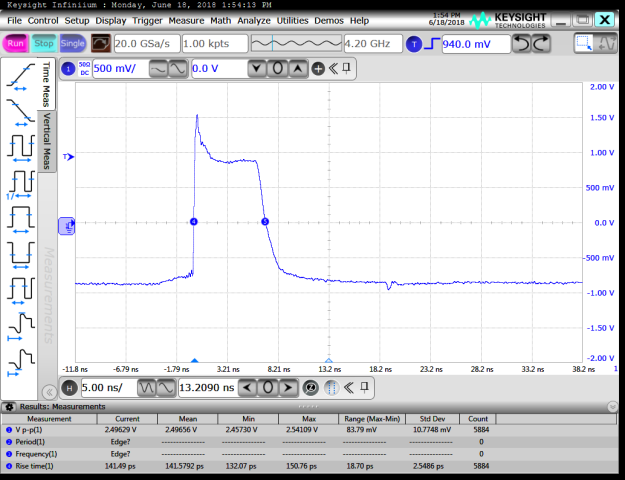 软磁合金环FCT频响曲线间测量
软磁合金环FCT(1K107B，10匝)探头带宽范围：4kHz-850MHz，且平坦性好于其他材料。
达成课题研究预期目标：带宽上限>300MHz
组内开展的其他研究工作及进展—课题负责人曾磊
《提高基于电离室的束流损失测量系统灵敏度方法研究》——院重点实验室自主部署课题
BLM电子学集成高压模块，减少地耦合回路
消除反馈并联电容，提高响应
中间层等电位，等效减少输入电容，提高响应
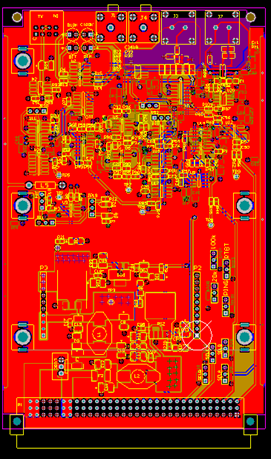 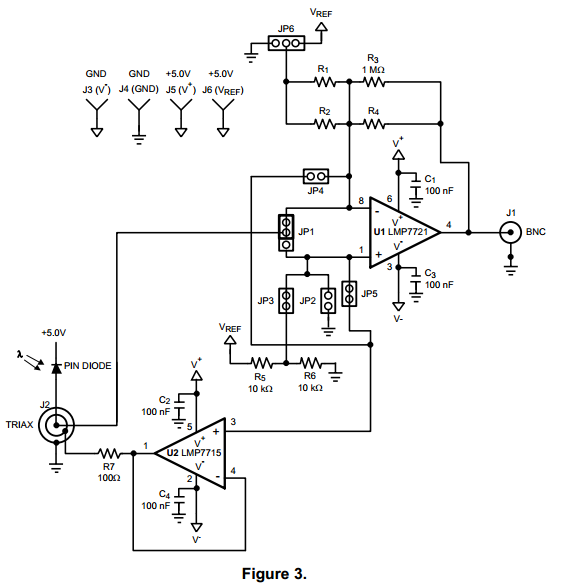 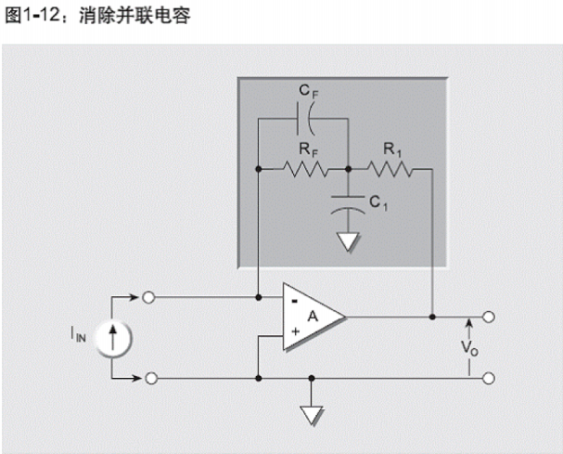 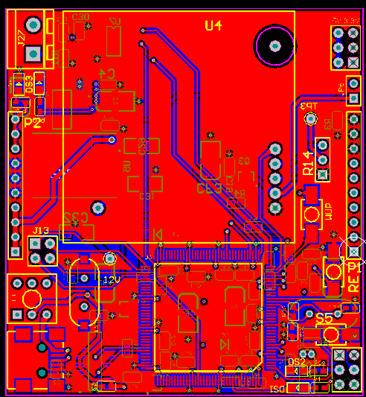 BLM电子学
消除IV变换并联电容
等电位设计
2500V高压模块
29
组内开展的其他研究工作及进展—课题负责人孙纪磊
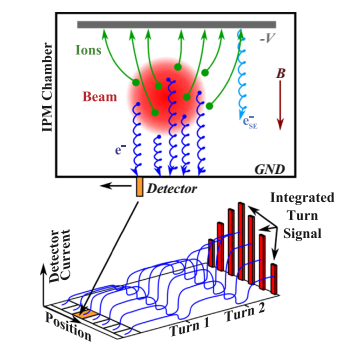 《强流质子加速器残余气体电离型束流剖面探测器研究》——国家自然科学基金青年基金
IPM信号量大小模拟研究（杨涛）
电场均匀化研究
IPM专用磁铁设计（邓昌东）
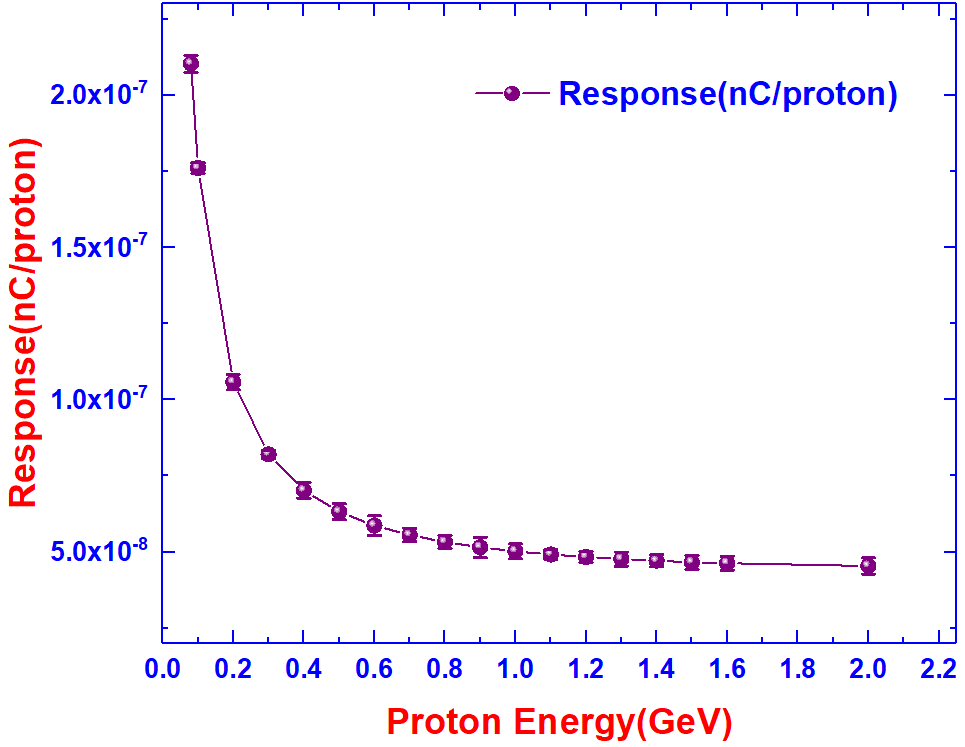 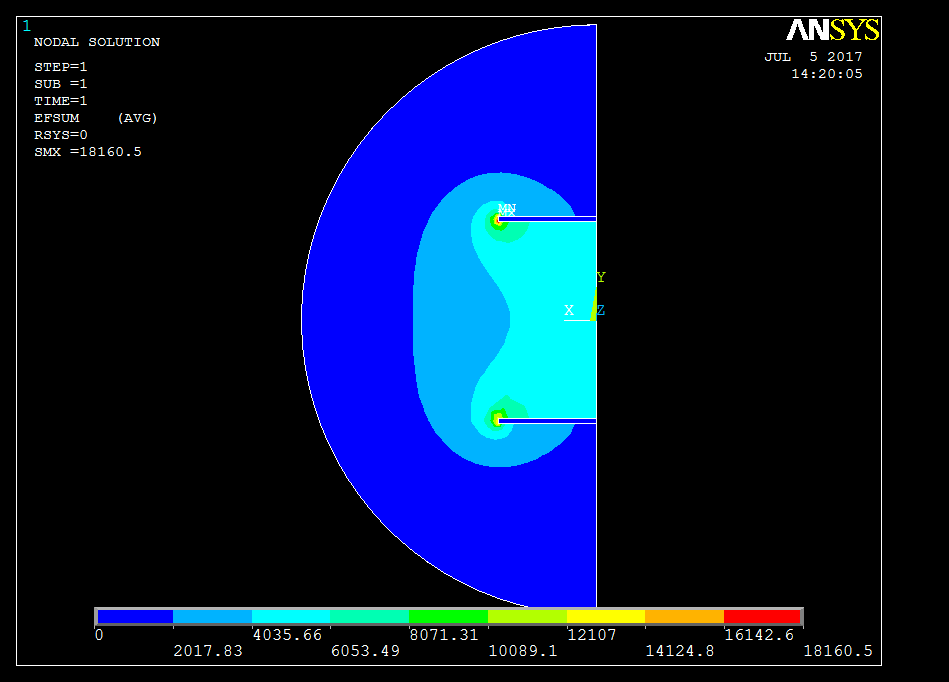 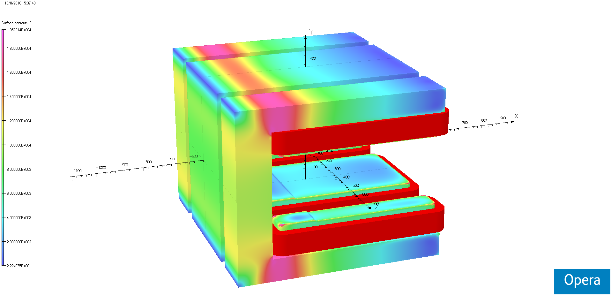 特殊磁铁设计
均匀电场三维模拟
质子束能量vs离子对产额
下阶段工作计划
2018暑期检修工作基本完成，保障各子系统稳定运行，为下阶段调束做好准备
加强各探测器系统数据挖掘能力，全力配合调束
直线、环壁电流信号
直线段CT，探索探测H+可能性
24米段BLM，区分真实束流损失和靶上反冲射线
上层软件持续改进升级，提高工作稳定性
新探测器研制
新需求：注入区Dump线
新手段：束长仪、电子束扫描仪、IPM等
谢  谢!